Welcome to Year 5
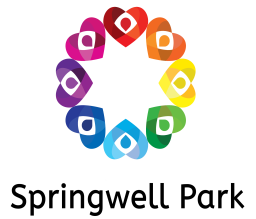 Staff Class Teacher – Miss LentonTeaching Assistants – Miss Hopwood and Mrs Williams
The Springwell Way
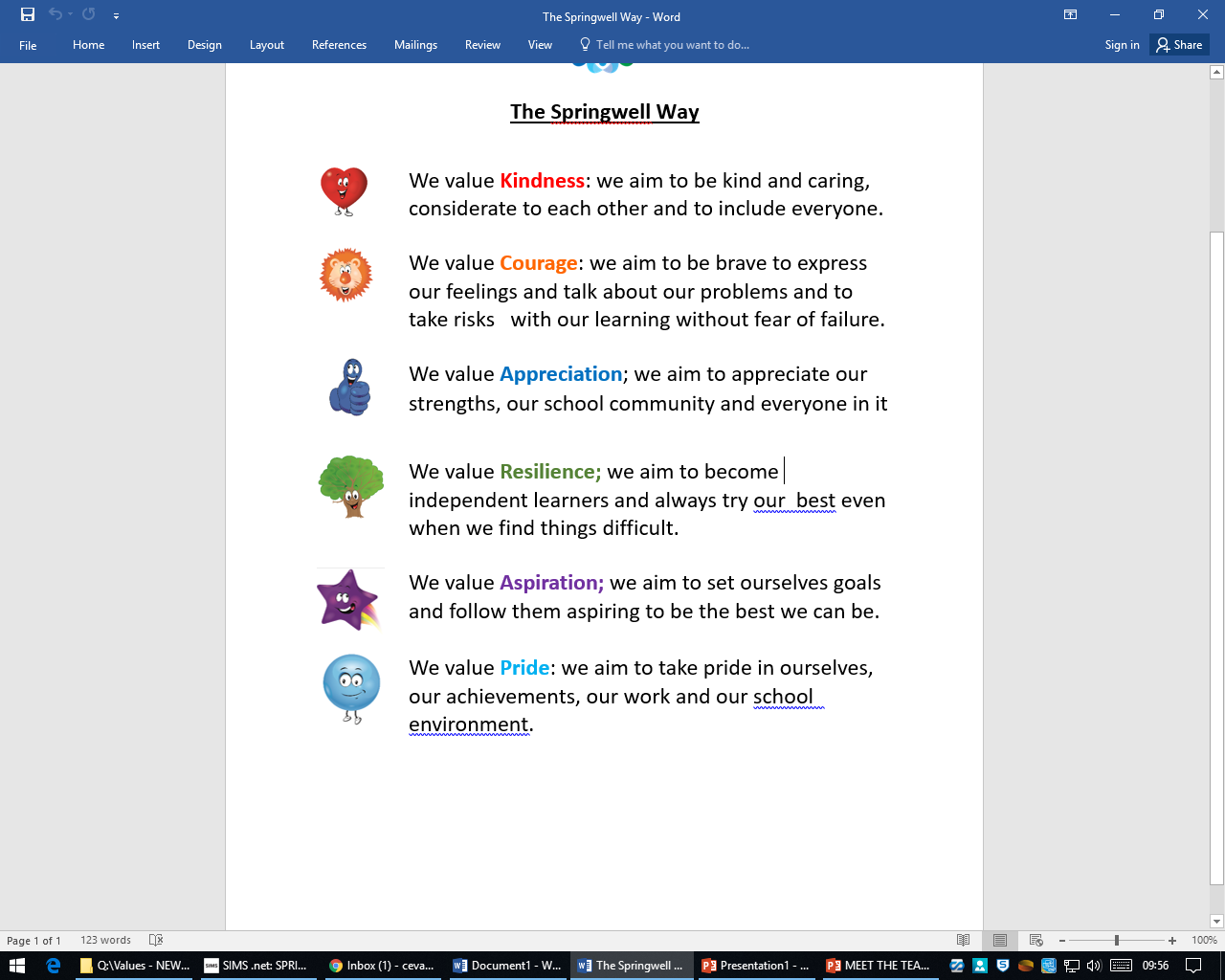 Behaviour NEW BEHAVIOUR POLICY

Our school values remain in place and children displaying these values will be placed on the recognition board. 

Each class will set a target linked with one of our values and when children demonstrate this they will be placed on the recognition board.Children will not be removed from the recognition board once they are on it.

Each day or week a new target will be set.
Sanctions NEW BEHAVIOUR POLICY

LEVEL 1 (class staff intervention)
Reminder
Quiet chat
De-escalation strategies
Phone call home

LEVEL 2 (pastoral team intervention)
Loss of privileges - playtime
Meet with parents
Learning Mentor intervention (Mrs Sweeney)

LEVEL 3 (management team intervention)
Reflection room
Meeting with parents and pastoral team
Behaviour plan
External agency involvement

LEVEL 4
Exclusion
Fab 50 Fab 50s will be given as raffle tickets. 

At the end of term, 3 raffle tickets will be draw from the box. These children will go on the Fab 50 trip. The more tickets a child has, the more chance they have of being picked for the trip.
Start of the day - In order to reduce congestion on arrival at school, we will be opening the school doors from 8.40am. Teaching Assistants will be in class to support the children from 8.40. The pastoral team will be on duty at the side door- (Late door) to ensure the children enter calmly and assist with any questions. EYFS and KS1 will enter from their classroom doors. The playground gates will be locked at 8.50am. Children arriving after 8.50am must report to the front desk.
 End of the day
Breakfast Club
Breakfast club is available but must be pre-booked. Drop-ins will no longer be allowed.
Children will not be allowed to enter breakfast club after 8.20am, as the staff will be tidying up, ready to return to class at 8.30am. The pastoral team will have cereal bars for vulnerable children who have not had any breakfast. 
Children can not sign themselves in. A member of staff will mark them on the register. 

After School Club

Fun4Kidz will be running our After School Club. Please contact them directly on 01519329218 to arrange a place.
Dinner

 
We now have a contactless system for paying for school lunches. Therefore, we would appreciate it if you could pay for school lunches in advance.  Please see the school office about this. 
 
Sefton catering have increased the price of school lunches. It now costs £2.30 per day for a school lunch. (£11.50 per week)
Uniform

Children are to wear full school uniform to school everyday
 
Uniform for pupils
White polo shirt
Purple cardigan / sweatshirt with school logo
Grey trousers / skirt / pinafore
Purple gingham/striped dress in summer
Grey shorts may be worn in summer
Black shoes (Trainers are not to be worn)

Long hair should be tied up.

Children are asked not to bring any items in from home except a small water bottle with their name on.
PE

Our PE day will be Thursday.

Children can come into school in their PE kit on their PE day only. They can wear a tracksuit if the weather is cold. This should be black or dark blue.

PE
In the juniors children will need:
Purple t-shirt ( if coloured one has already been bought, this can be worn until outgrown)
Black shorts
Black pumps / trainers
Curriculum

Our topics for this year are:
In order to help our children ‘progress’, pupils will be reminded of our high expectations from the outset. In key stage 2, we will be prioritising identifying gaps and re-establishing good progress in the basic skills (phonics and reading, increasing vocabulary, writing and mathematics), identifying opportunities across the curriculum so they read widely, and developing their knowledge and vocabulary. 


Our curriculum will remain broad, so that the majority of pupils are taught a full range of subjects over the year. 

With a tight curriculum in year 5, we rely on home support for reading, times tables practise.
Homework
 Children are expected to read their reading book every day. In Y5, emphasis on reading comprehension rather than word reading.
We have Springwell Reads loyalty points. 1 point is awarded for reading 5 days in a week. Children who fill their card will get a prize.

 There will be weekly spelling tests - every Tuesday. 

 There will also be a number facts test - every Friday.

 In their homework books, there are knowledge organisers to help children develop their understanding of the geography/history and science topic they are studying.

 We may also send some ‘catch up’ activities if necessary - such as handwriting, times tables, etc.


CHILDREN SHOULD BRING THEIR HOMEWORK BOOK TO SCHOOL EACH WEEK.
Assessment 
All statutory assessments will take place in the academic year 24/25 in accordance with the usual timetables. 

The Y5 tests are as follows: 
Maths - Arithmetic and Reasoning
Reading comprehension
Grammar, Punctuation and Spellings
Reading age (Lexplore)
CommunicationKey information and updates will be put on the class story on Dojo.Highlights of our week will be posted on Twitter (X)Any important messages should be given to the school office.